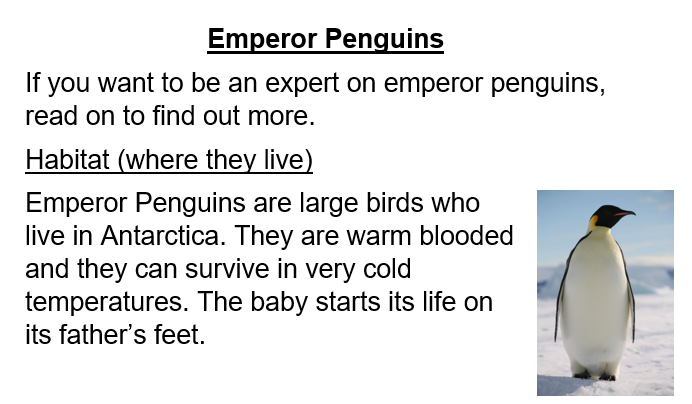 Where do emperor penguins live?
  What food do they eat?
3)  How big can emperor penguins grow?
  What colour are baby emperor penguins?
  Do baby emperor penguins have feathers?
6)  What animals hunt emperor penguins?